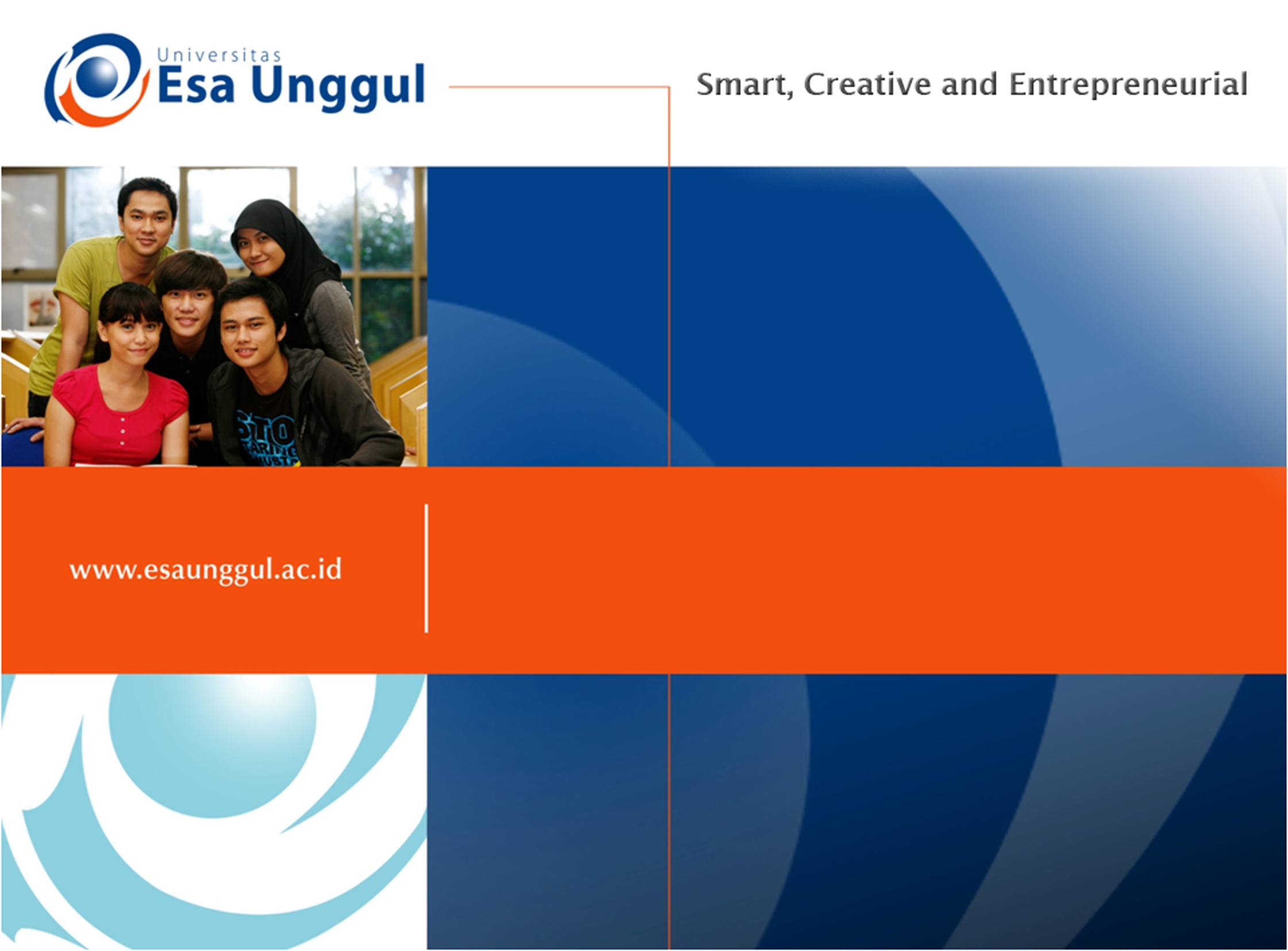 FILSAFAT HUKUM S2
(Topik 4)
HAKIKAT HUKUM 
 MENURUT  ALIRAN  HUKUM KODRAT DAN POSITIVISME HUKUM
[ONTOLOGI)
Oleh  
Dr. Horadin Saragih, SH., MHum.
1
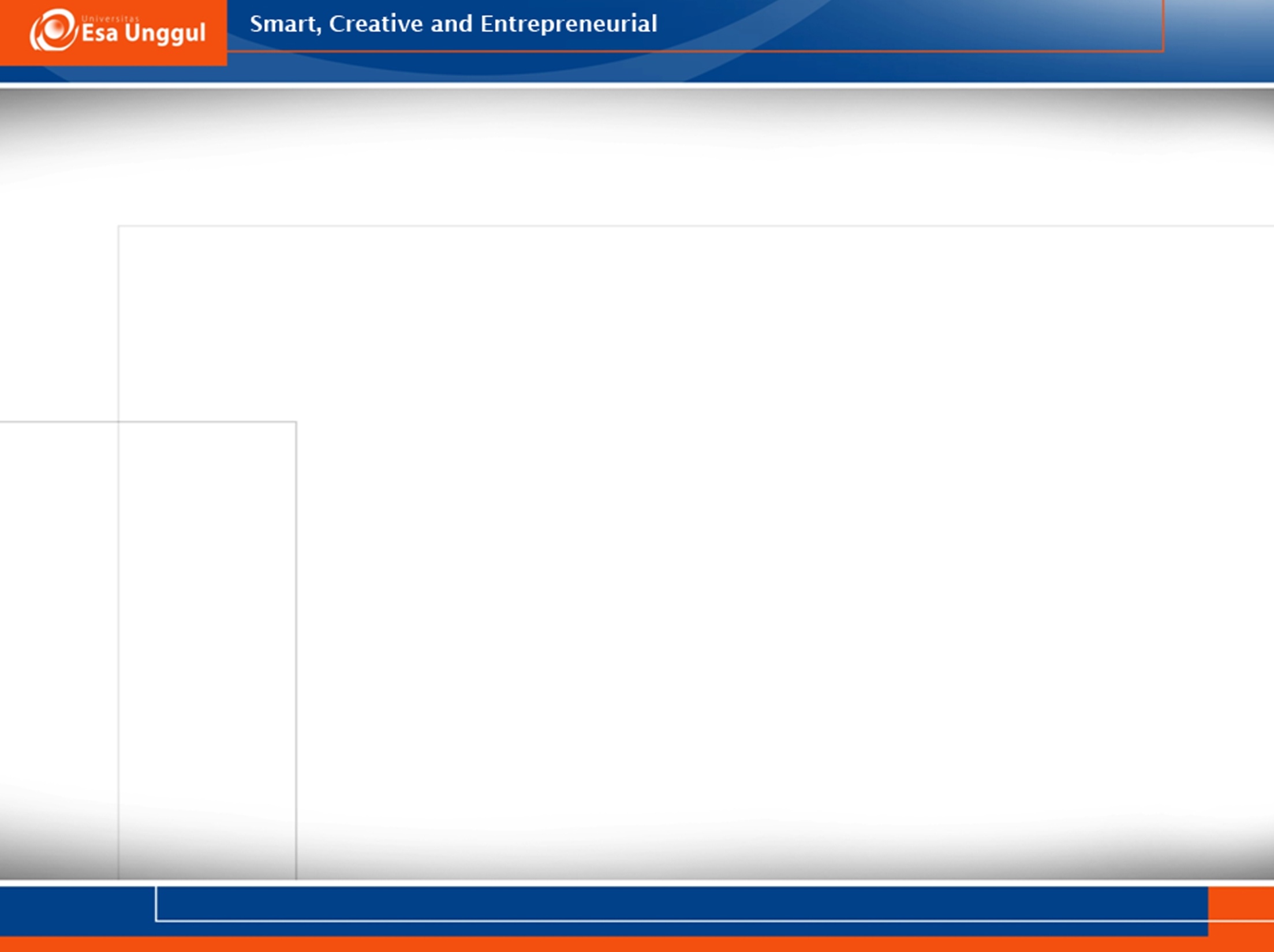 I Dewa Gede Atmadja, (2013:2)
Filsafat Hukum adalah filsafat yang merenungkan aspek filosofis dari eksistensi hukum dan praktik hukum.
2
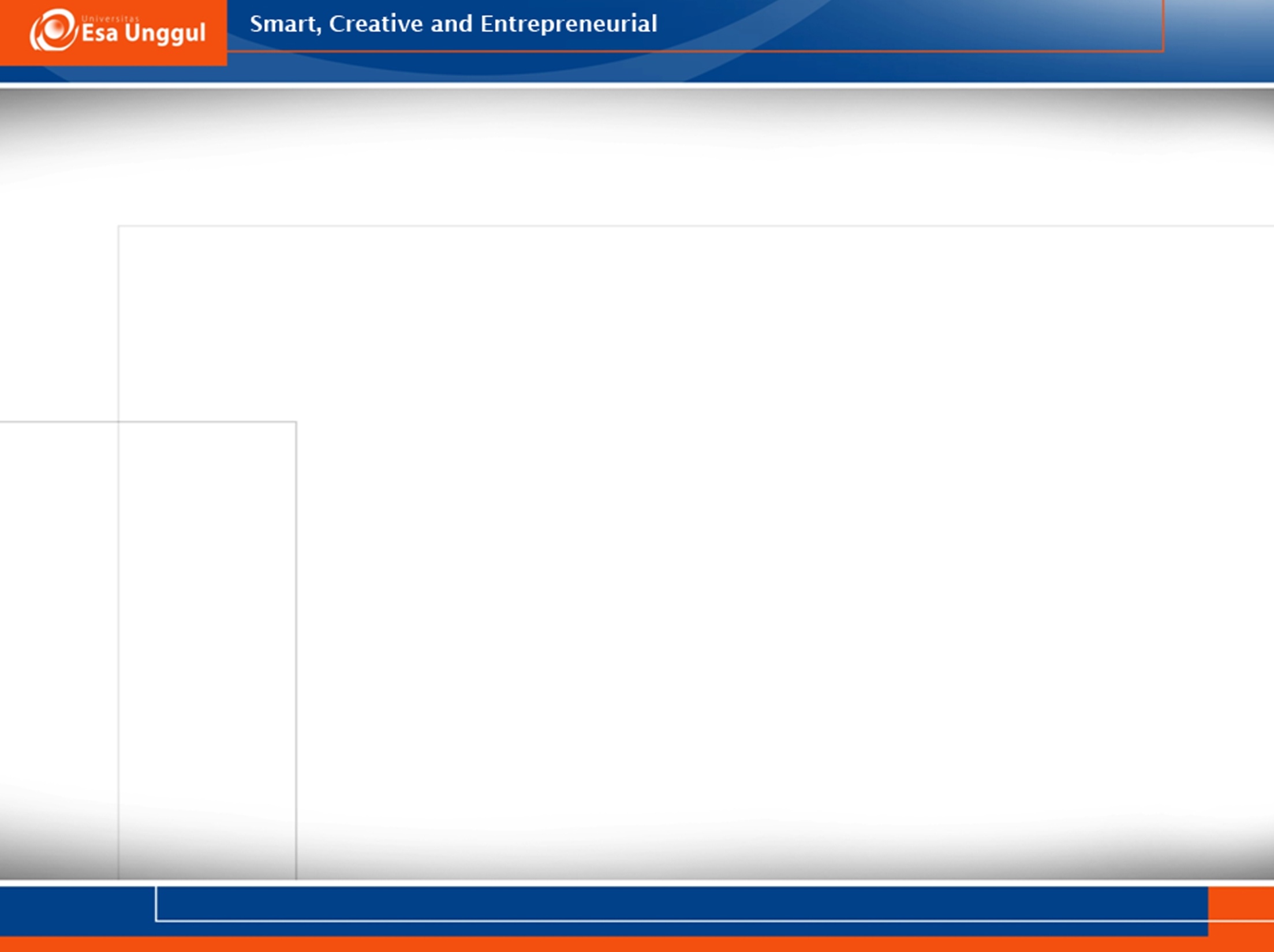 Tiga tema utama kajian filsafat hukum meliputi  3 (tiga) pilar yakni ontologis, aksiologi dan epsitemologi hukum, (I Dewa  Gede A., 2013:2):

Ontologi hukum (ajaran hal ada, zijnsleer), penelitian tentang hakekat dari hukum;
Aksiologi hukum (ajaran nilai, waardenleer), penentuan isi nilai-nilai dalam hukum , seperti persamaan, kebebasan;
Epistemologi hukum (ajaran pengetahuan), analisis tentang hakekat pengetahuan hukum , sehingga merupakan penentu dari metodologi hukum.
3
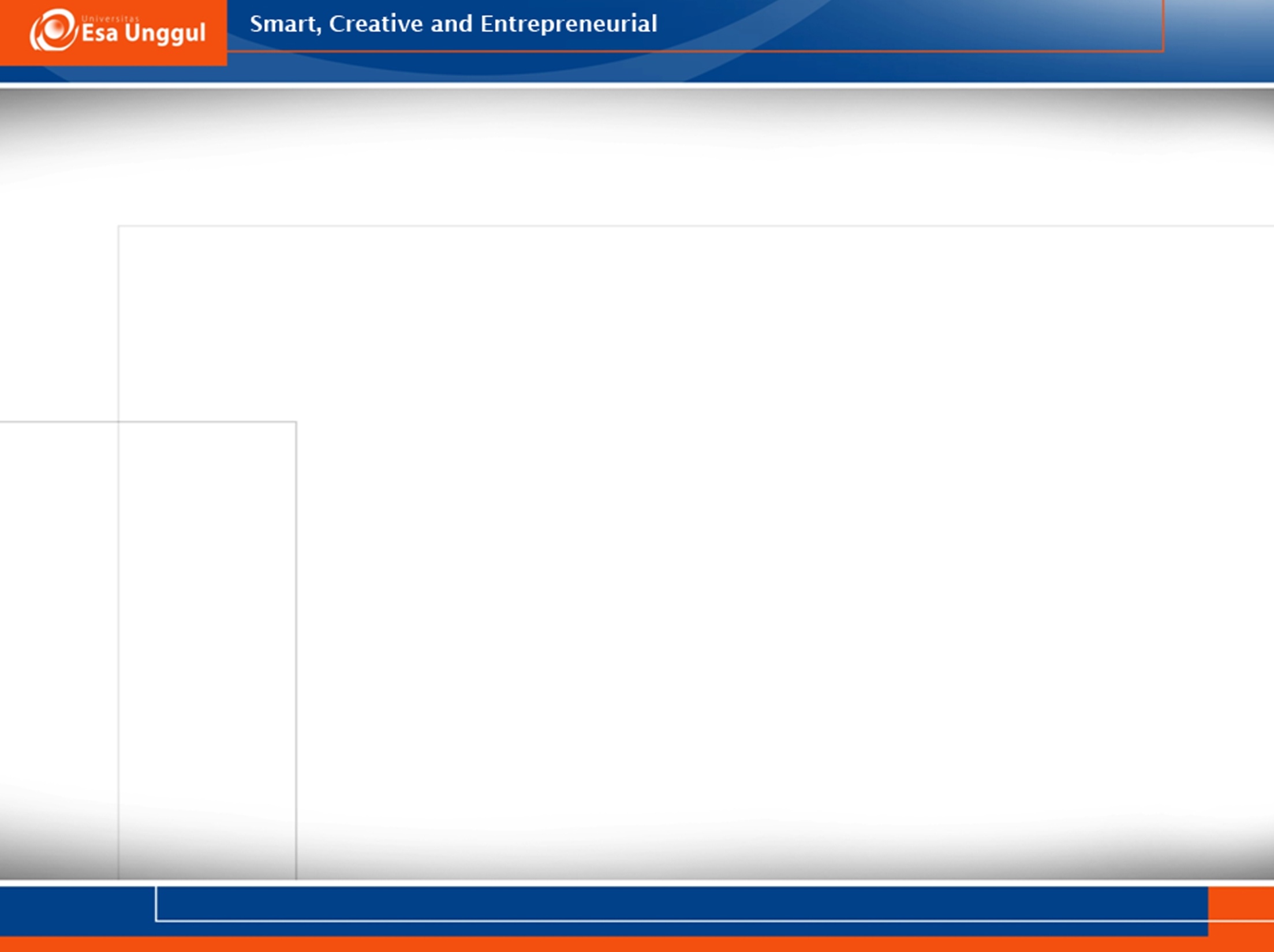 Salah satu pertanyaan pokok dalam filsafat hukum adalah menjawab, apa itu hukum?

Pemikir hukum atau ahli hukum menjawab secara berbeda sesuai dengan keyakinan dan latar belakang yang mendasari keyakinan masing-masing.
4
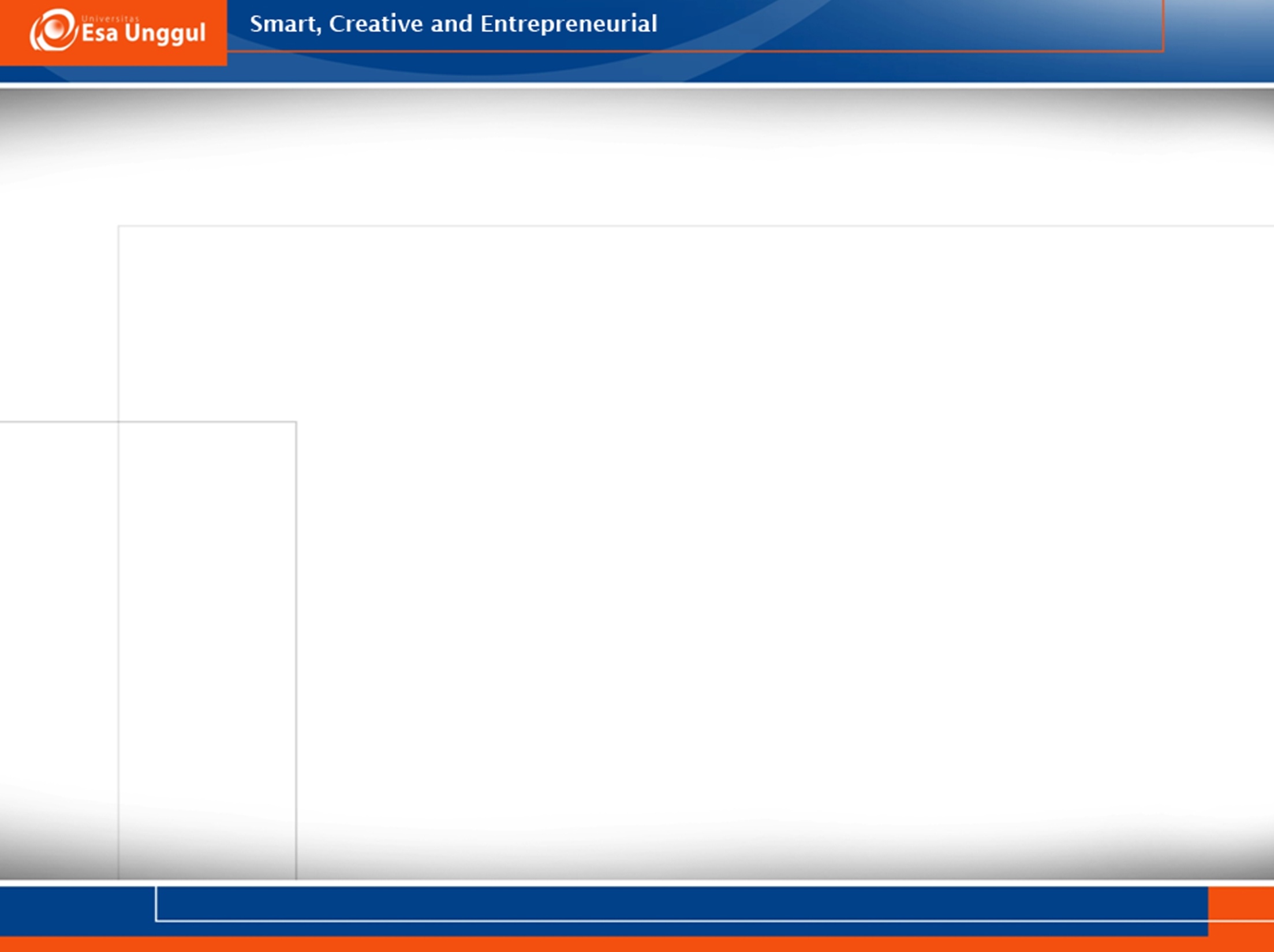 Ontologi hukum dari hukum kodrat
Thomas Aquinas: Hukum adalah positivasi prinsip moral, (1225 – 1274).
Hukum abadi oleh Tuhan ditanamkan dalam manusia berupa prinsip atau norma moral umum yang berfungsi membimbing perilaku manusia; 
Kemudian oleh ratio praktis yang memberi perhatian pada hal-hal konkrit dan partikular, prinsip umum diterapkan secara konkrit dan terbatas dalam bentuk hukum buatan manusia.
5
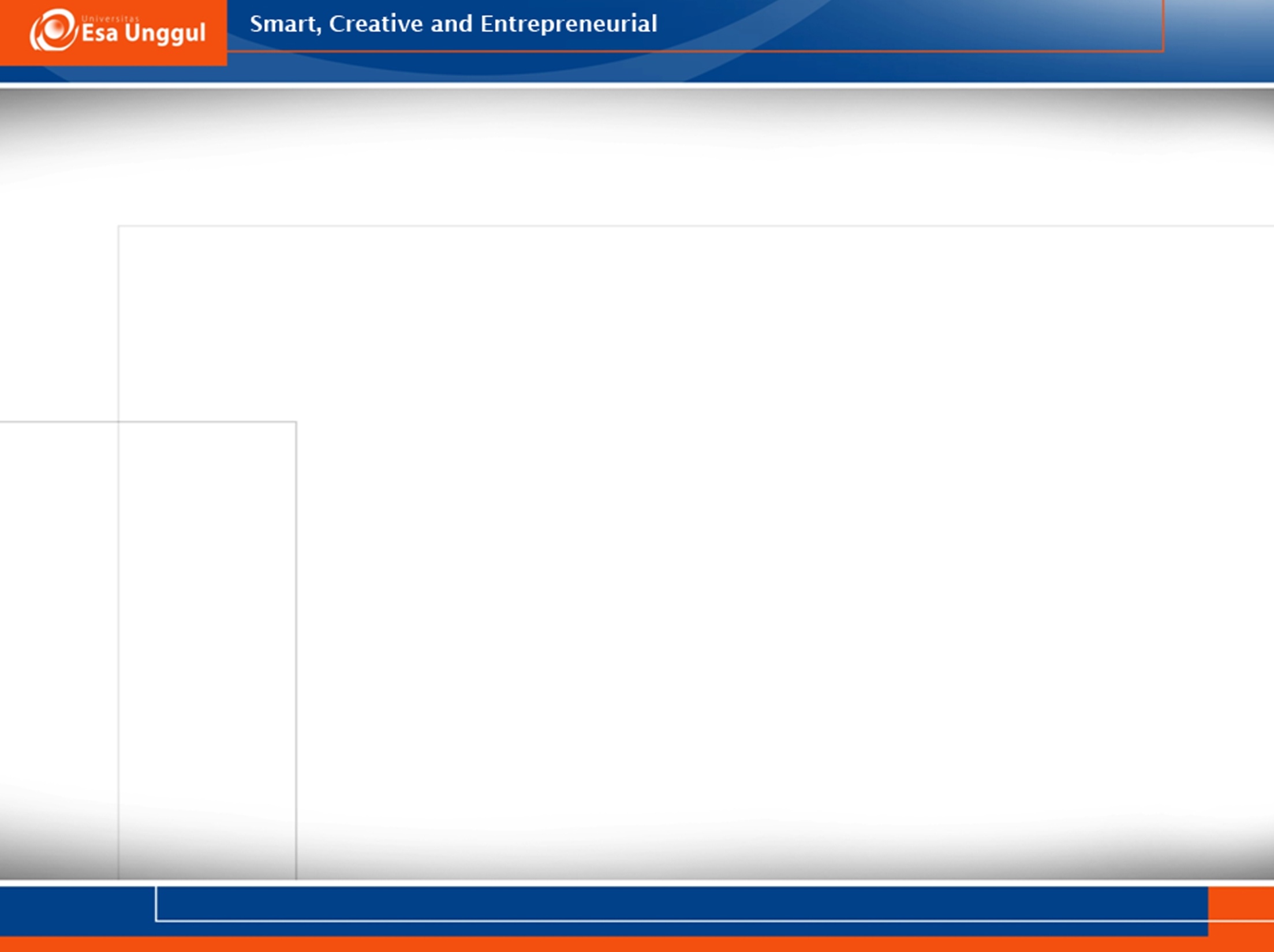 Aquinas, mengemukakan beberapa alasan mengapa hukum ilahi penting:
Pertama, manusia dalam mencapai tujuan hidupnya yaitu kemuliaan dan kebahagiaan memerlukan tuntunan hukum yang lebih tinggi daripada sekadar hukum manusia 
Kedua, manusia karena keterbatasannya dapat membuat hukum yang berbeda-beda mengenai apa yang harus dilakukan dan tidak dilakukan. Untuk menghilangkan keragu-raguan manusia membutuhkan hukum illahi;
6
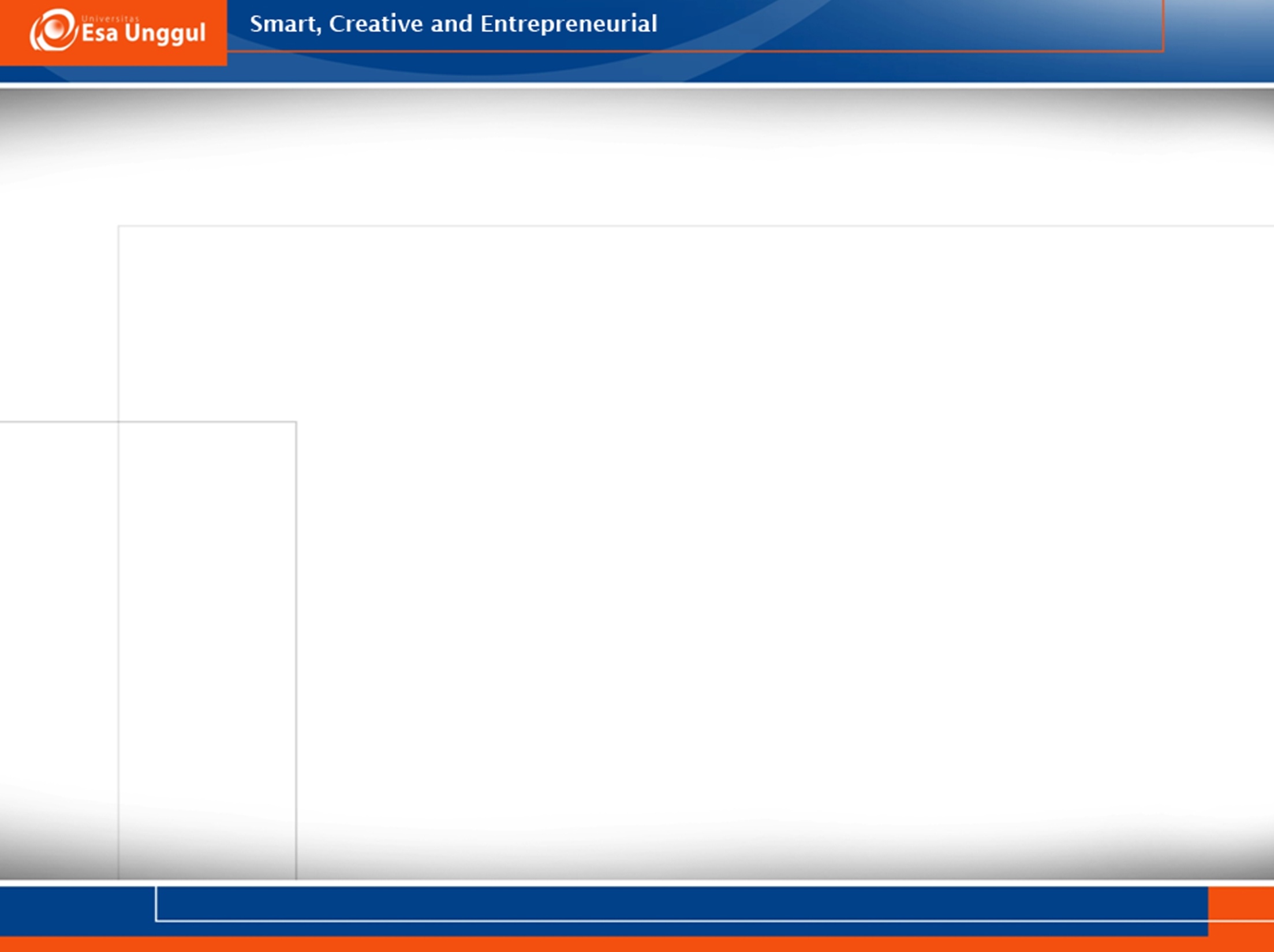 Ketiga, hukum ilahi diperlukan untuk melengkapi hukum manusia, hukum manusia  tidak dapat menjangkau segi batiniah atau tidak mampu mengatur tindakan batiniah manusia.
Keempat, bahwa hukum manusia tidak dapat menghukum atau melarang semua bentuk perbuatan jahat, diperlukan hukum illahi untuk melarang semua bentuk tindakan yang bersifat pelanggaran moral;
7
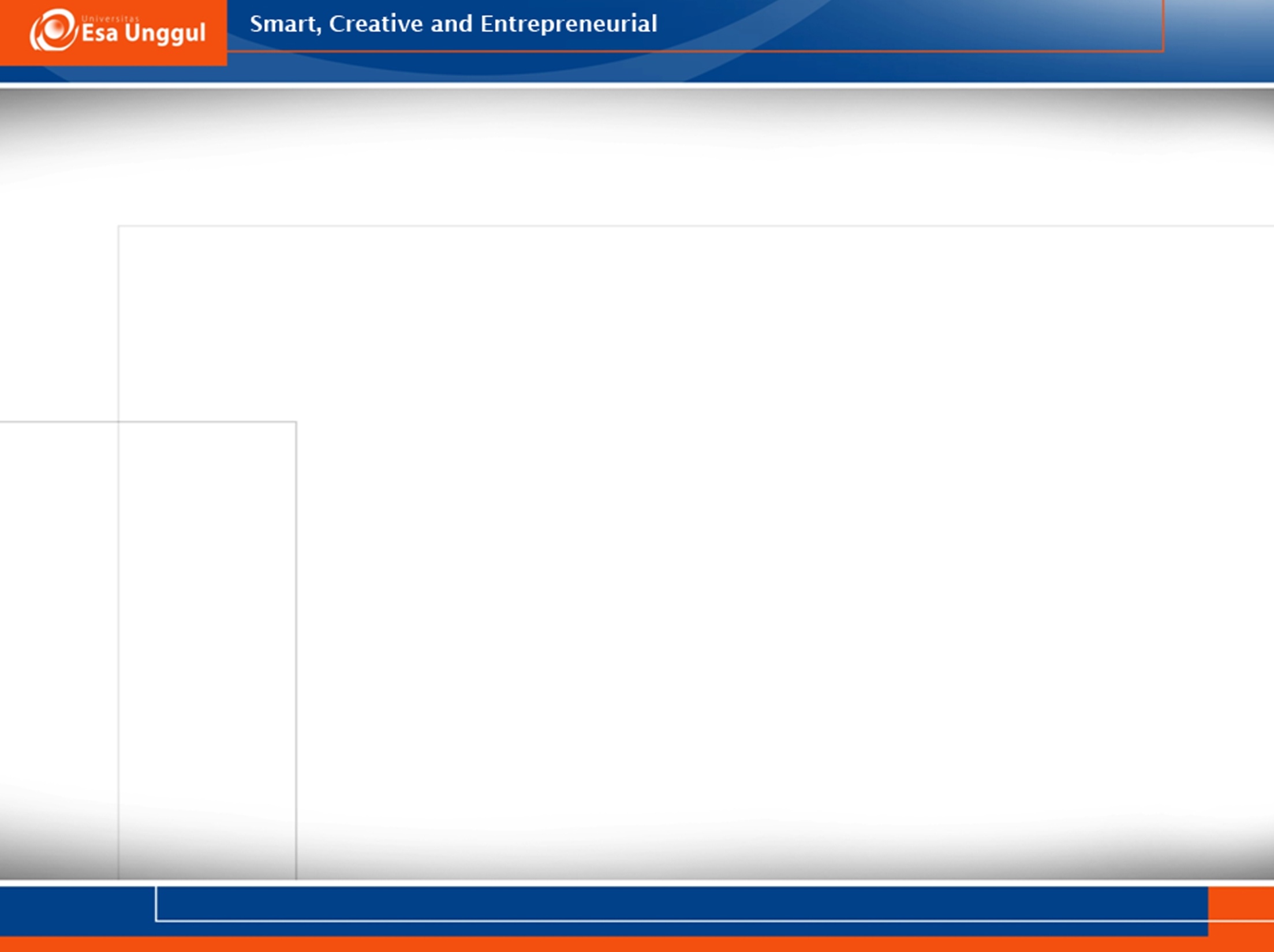 Ontologi hukum dari teori positivisme hukum
Pada abad ini pemikir  hukum berusaha menjadikan hukum sebagai produk ilmiah, karenanya hukum positif memiliki sifat dasar:  
1) hukum adalah karya atau ciptaan manusia,
2) hukum dibangun atas basis ilmiah,
3)Penilaian moral kalau dipandang perlu harus dapat dilakukan dengan menunjukkan bukti-bukti faktual atau argument rasional.
8
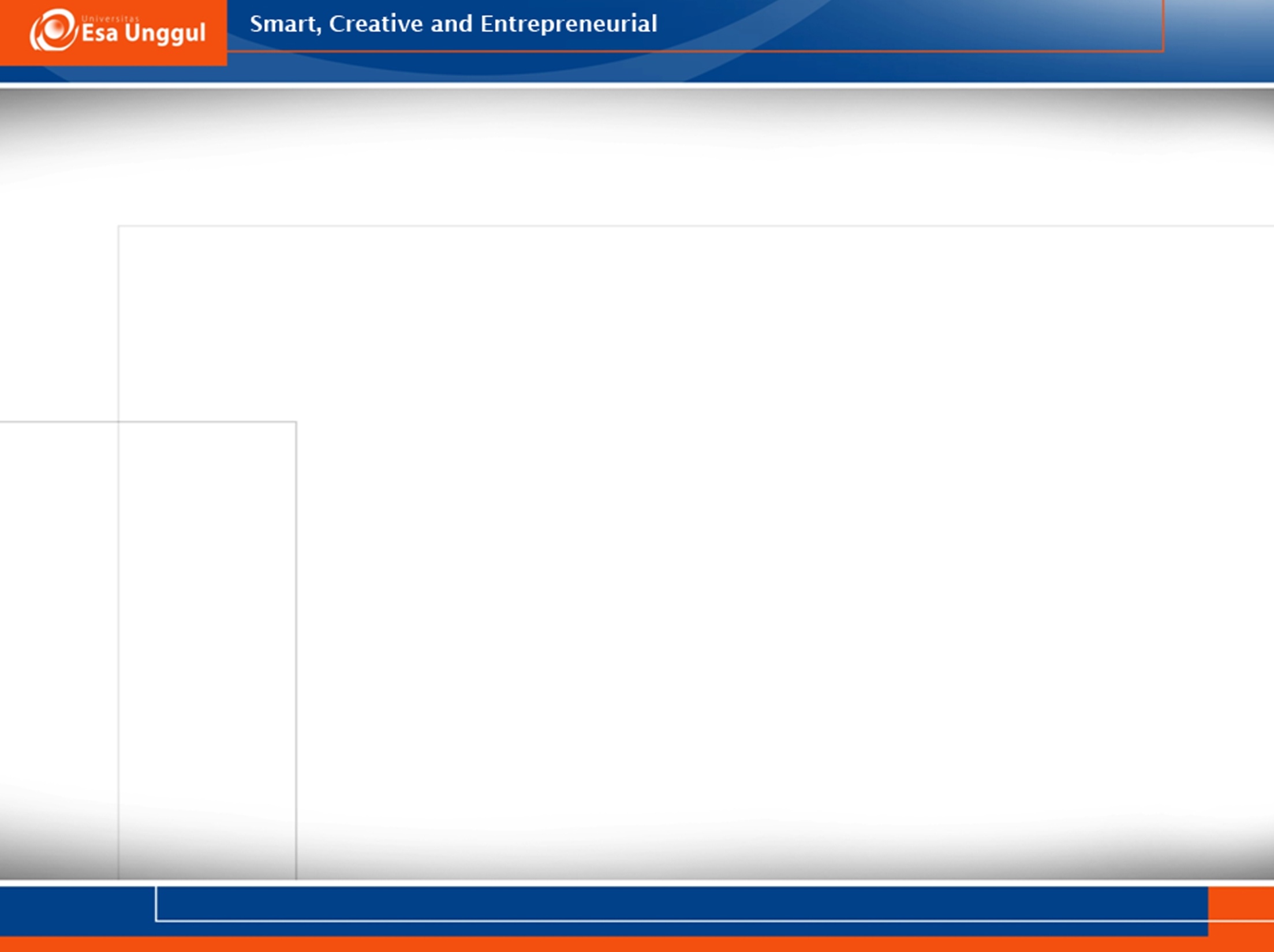 1. Hukum adalah komando (John Austin , 1790-1859):
Menurutnya, hukum harus dipahami  sebagai komando, karena semua hukum tidak lain merupakan kumpulan perintah bersifat komando . Dengan demikian, kata kunci ‘yurisprudensi’ menurutnya hukum dalam masyarakat adalah komando umum dari entitas politik yang memiliki kedaulatan  yaitu otoritas politik yang paling tinggi yang berfungsi mengatur perilaku anggota masyarakat; 
Sebagai  komando maka hukum seharusnya tidak memberi  ruang untuk dipatuhi atau tidak dipatuhi, yang bersifat optional. Hukum bukan setumpuk peraturan atau nasihat moral.
9
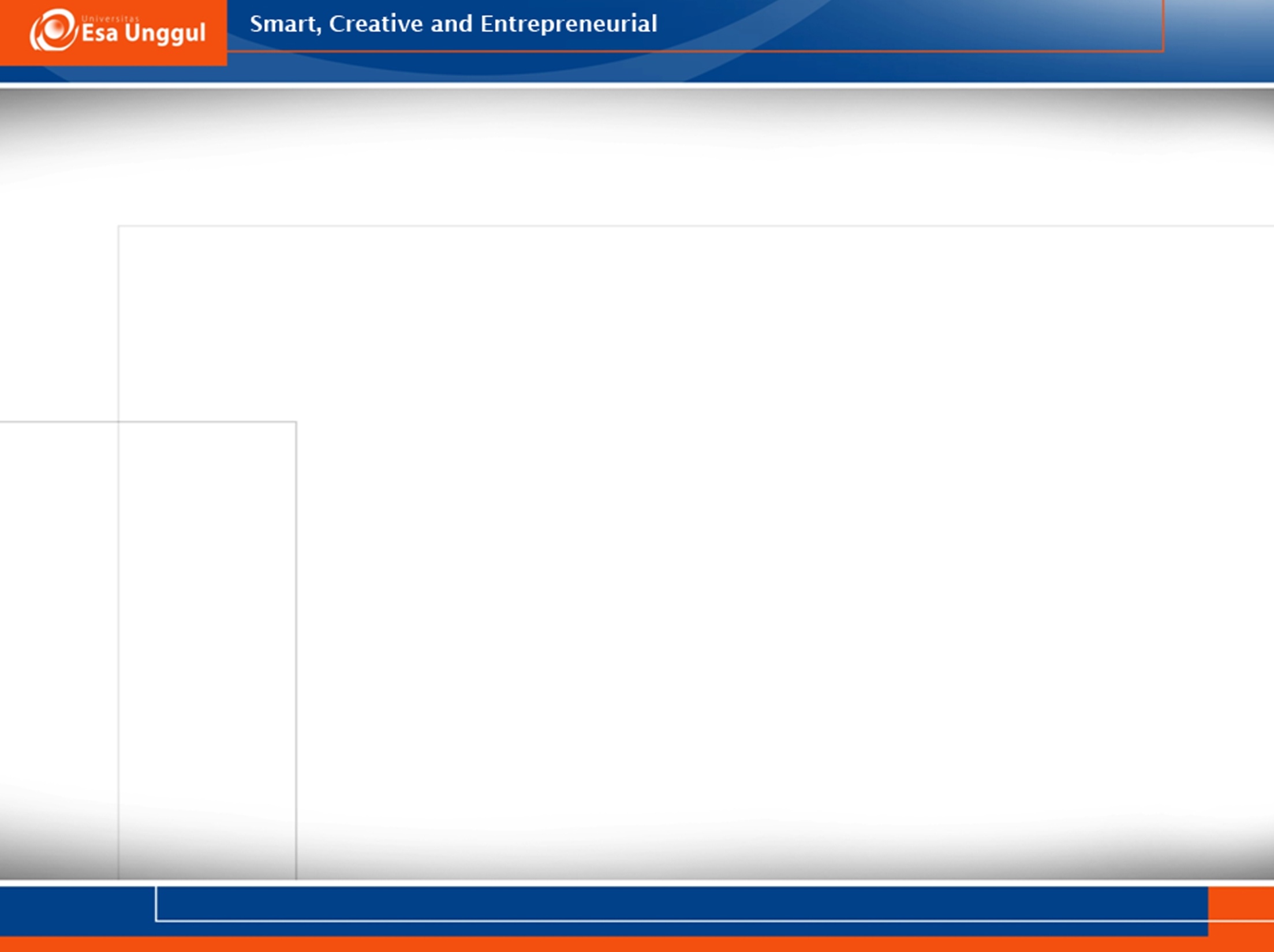 Ketika hukum tidak lagi dapat dipaksakan yakni pelanggaran dikenai hukuman atau sanksi hukum maka hukum tidak lagi dapat disebut hukum , atau hukum kehilangan esensinya sebagai komando. Menyebut perintah sebagai hukum tetapi dalam praktek tidak dapat ditegakkan melalui penerapan sanski hukum adalah absurd karena hukum yang demikian tidak mampu memenuhi fungsi sosialnya sebagai alat kontrol terhadap tingkah laku masyarakat. 
Austin menekankan watak komando hukum yang bersumber pada kedaulatan penguasa.
10
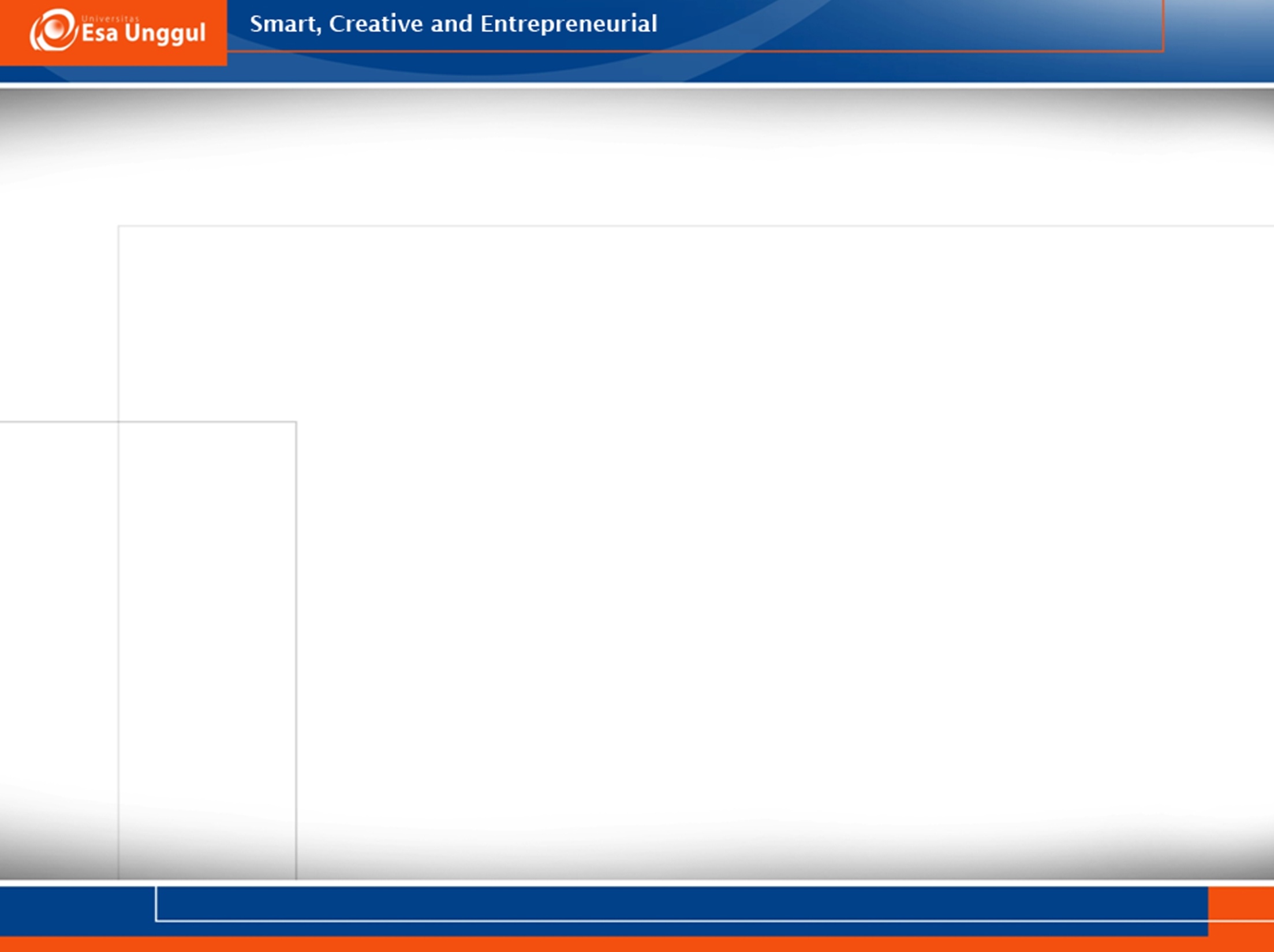 Oleh karenanya, hukum memiliki dua elemen dasar:
Pertama, hukum merupakan keinginan dari penguasa agar orang lain harus melakukan atau menahan diri untuk tidak melakukan sesuatu, dengan ancaman. Keinginan dalam arti hukum yakni pihak yang terkena hukum harus menanggung akibat yang tidak menyenangkan atau membahayakan dari yang lain apabila gagal memenuhi hukum yang berlaku.
Kedua, hukum memiliki kemampuan untuk menciptakan sesuatu yang tidak menyenangkan atau bahkan membahayakan subjek yang melanggarnya. Individu yang terkena komando dengan sedirinya terikat, kegagalan memenuhi komando berakibat sanksi hukum.
11
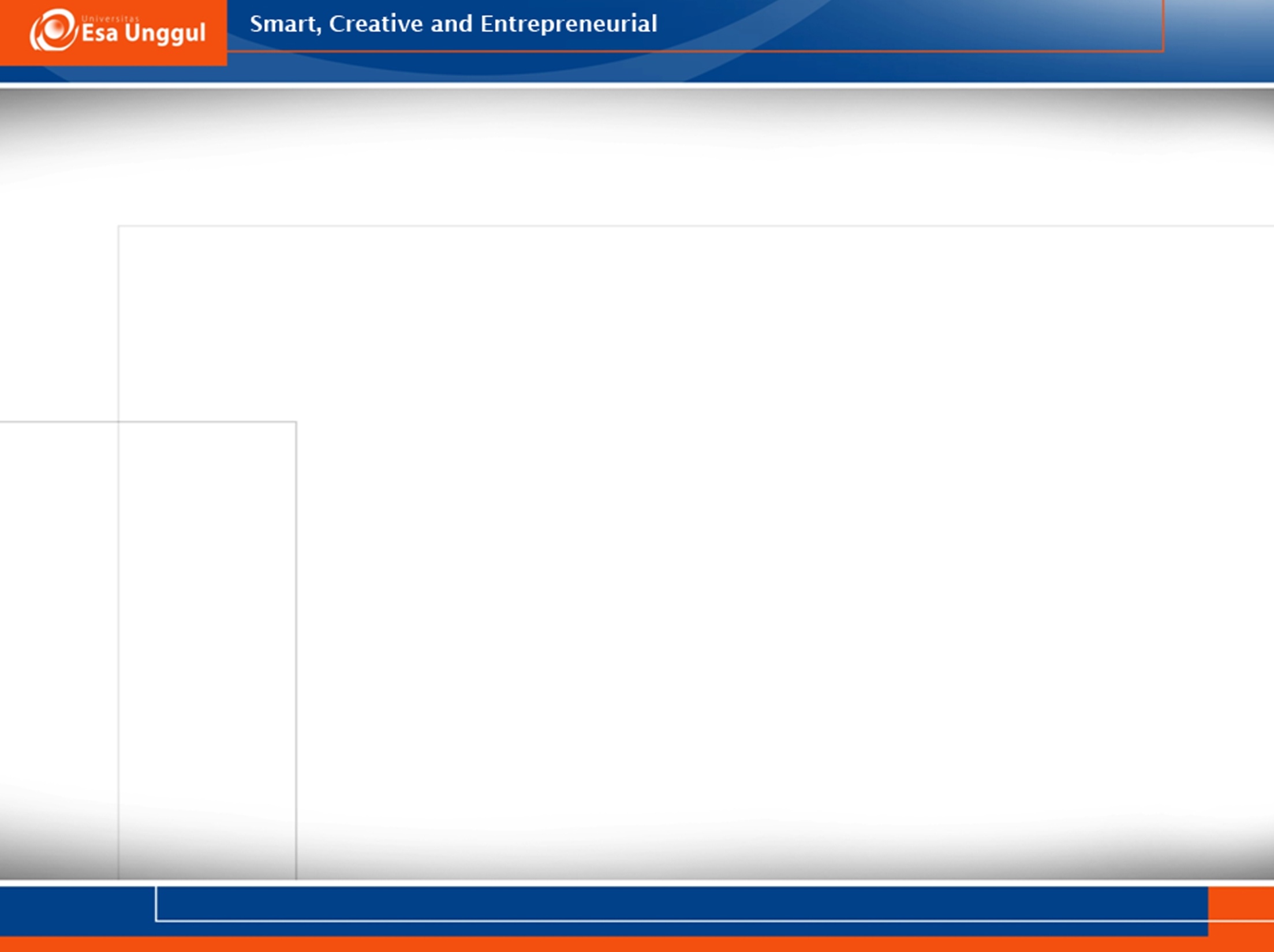 2. Hukum adalah norma, (Hans Kelsen 1881-1973);
Menurutnya, Hukum merupakan kehendak dari manusia berdasarkan ratio menciptakan norma (rasional) yang harus diperhatikan manusia demi menata hidupnya sebagai manusia,  karenanya hukum tidak dibuat untuk memenuhi keinginan penguasa melainkan untuk mengatur perilaku masyarakat demi kebaikan masyarakat secara keseluruhan. Dengan kata lain, ketika seorang penguasa memerintahkan masyarakat melakukan sesuatu demi  memenuhi keinginan sendiri maka apa yang diperintahkannya tidak dapat disebut hukum;
12
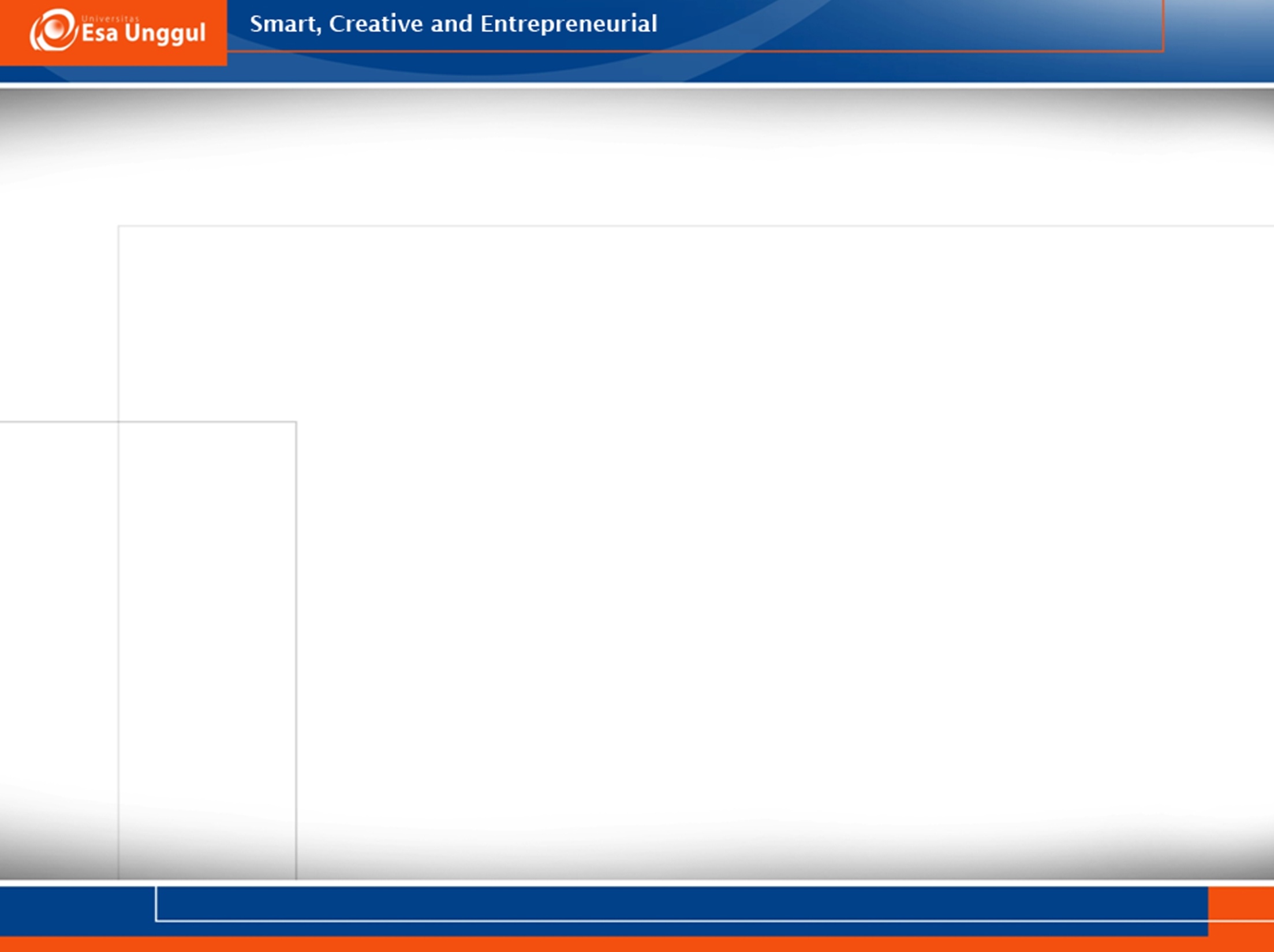 Kelsen,  memperkenalkan hukum sebagai sistem norma yang diatur secara hierarkis, hukum yang lebih rendah tidak boleh bertentangan dengan hukum sebelumnya  atau karena hukum yang kemudian dibuat karena diperintahkan oleh hukum yang sebelumnya;
Ia menyebut norma dasar – grundnorm sebagai perspektif normatif untuk hukum yang ada dibawahnya atau yang diciptakan kemudian, norma dasar itu tidak pernah diungkapkan oleh mereka yang hidup dalam sistem hukum tertentu:
Kelsen tidak menyebut secara jelas apa yang dimaksud dengan grundnorm, ada yang berpendapat bahwa yang dimaksudnya adalah keadilan. Apa yang oleh masyarakat dialami sebagai adil harus menjadi basis normatif dalam pembuatan hukum;
Teori Kelsen disebut teori hukum murni karena hukum harus dilepaskan dari  moral  dan campur tangan politik;
13
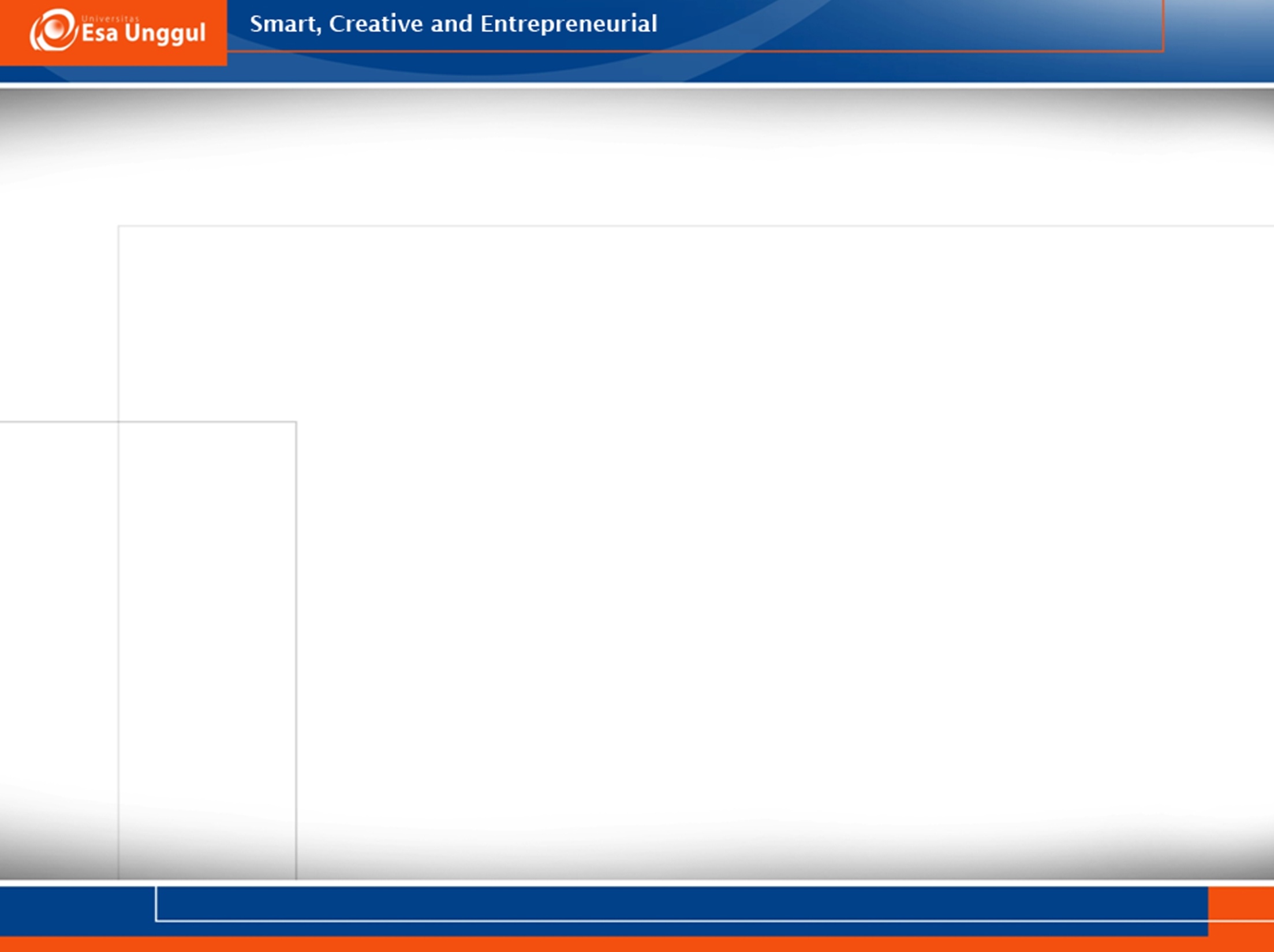 Sidharta, dalam I Dewa Gede A.,2013:12;
Aliran hukum kodrat  memaknai hakikat hukum itu, asas-asas kebenaran dan keadilan atau asas-asas moral, yang bersifat kodrati dan berlaku universal. Dengan demikian dimanapun berlaku prinsip bahwa tindakan yang immoral merupakan tindakan yang tidak benar, tidak adil dan melanggar hukum.
Aliran positivisme hukum, memaknai hakikat hukum adalah norma-norma positif dalam system perundang-undangan suatu Negara. Dengan demikian bagi teori ini peraturan perundang-undangan merupakan aturan positif;
14